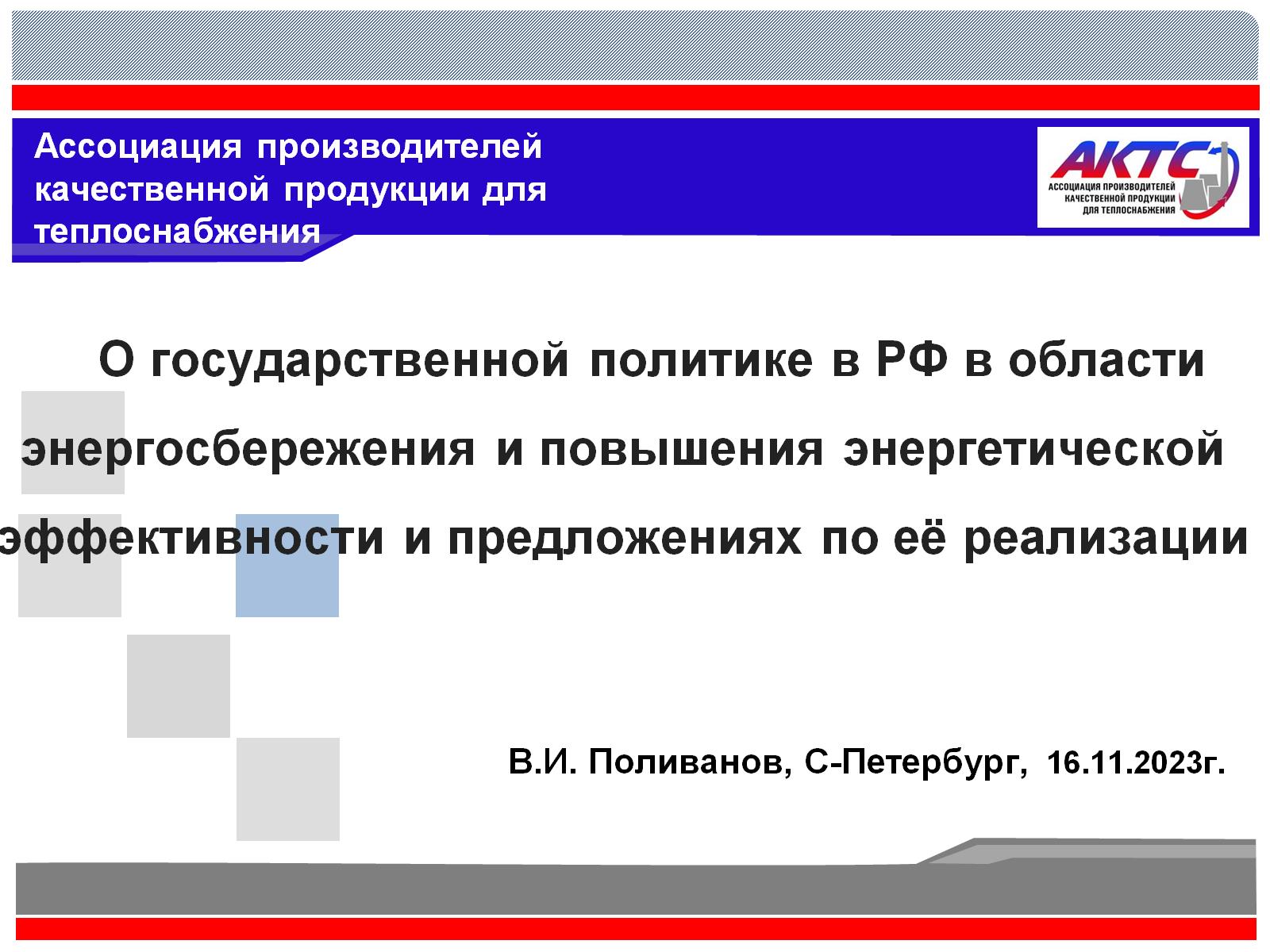 О государственной политике в РФ в области энергосбережения и повышения энергетической эффективности и предложениях по её реализации
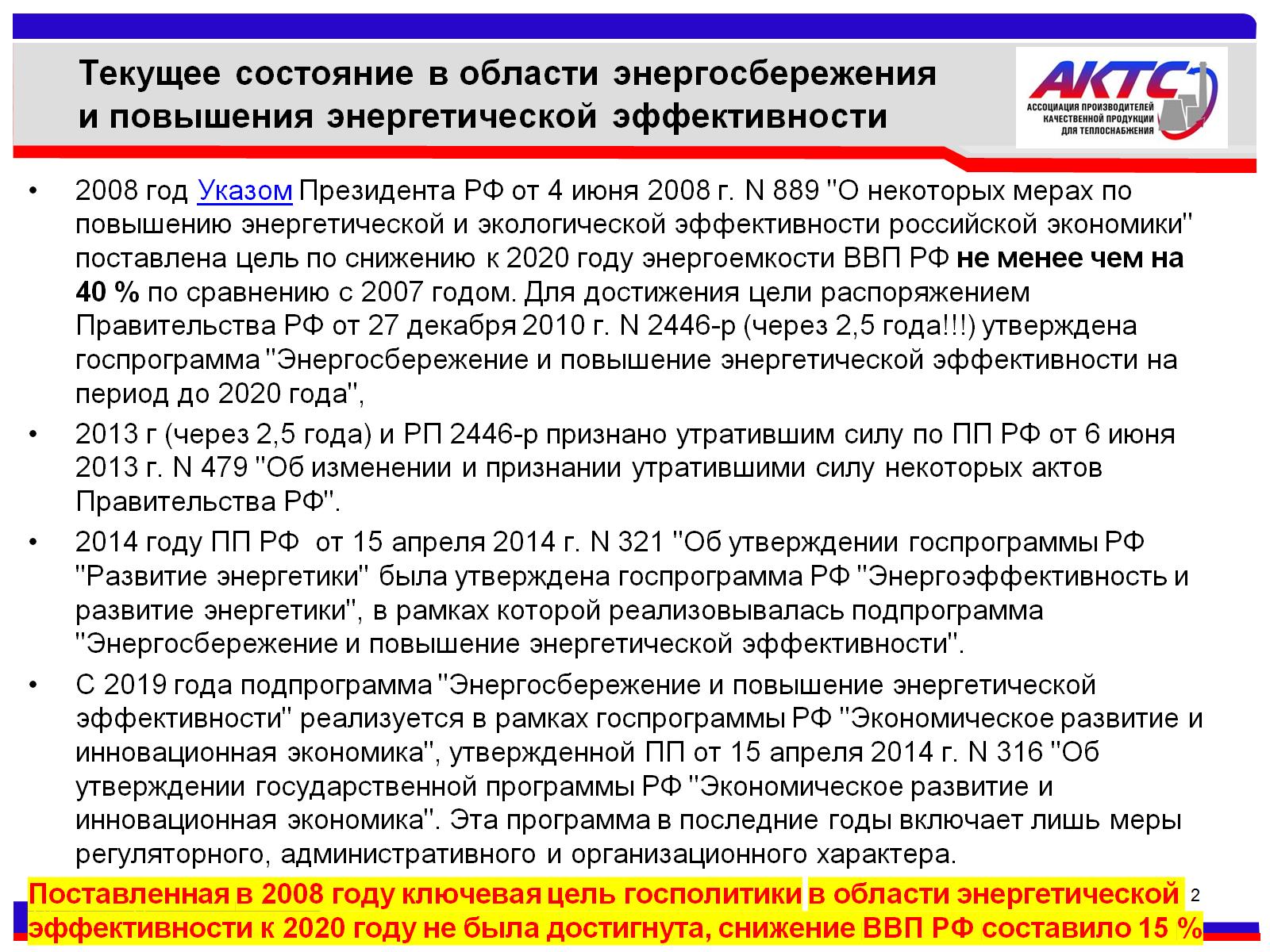 Текущее состояние в области энергосбереженияи повышения энергетической эффективности
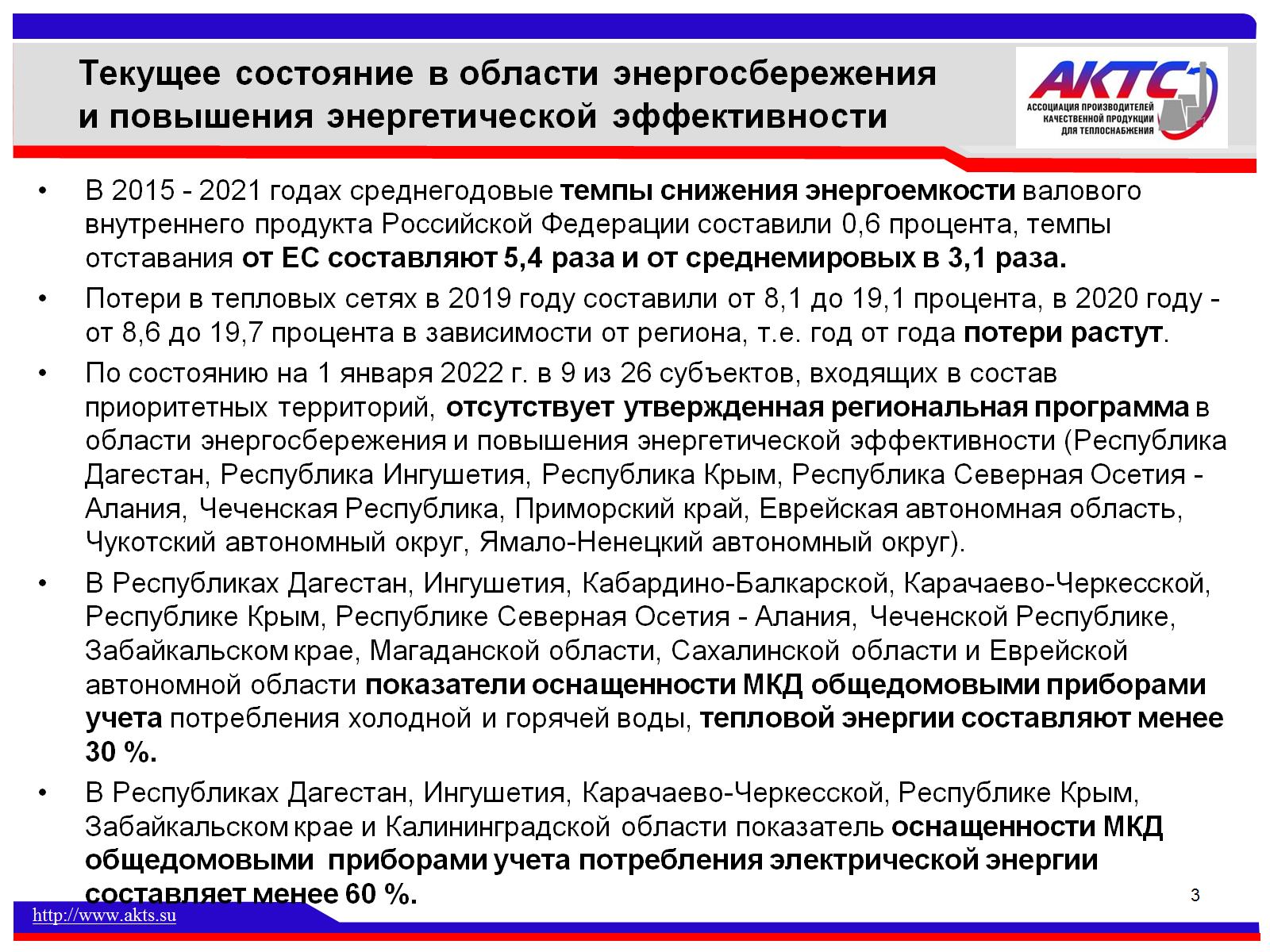 Текущее состояние в области энергосбереженияи повышения энергетической эффективности
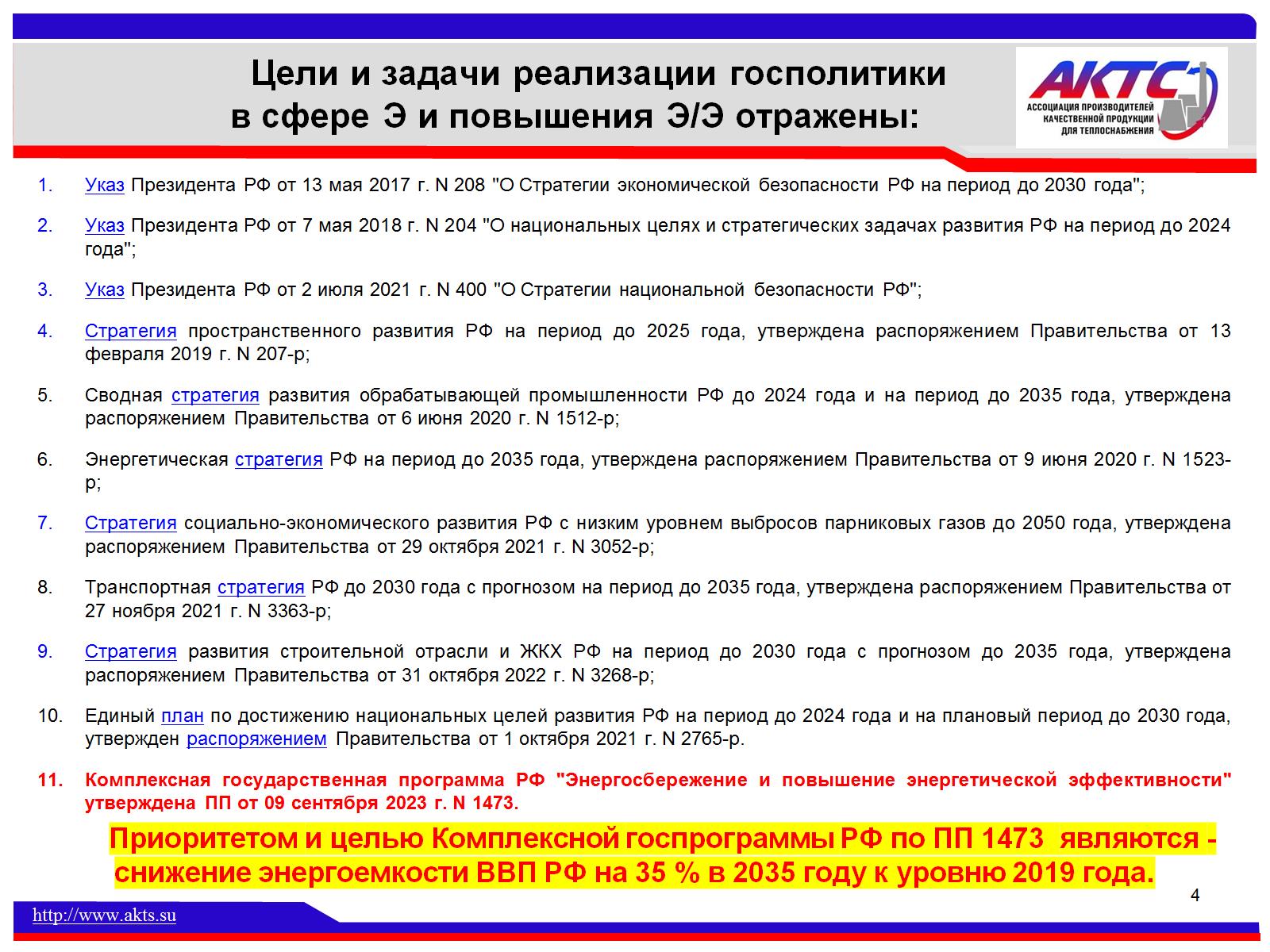 Цели и задачи реализации госполитики в сфере Э и повышения Э/Э отражены:
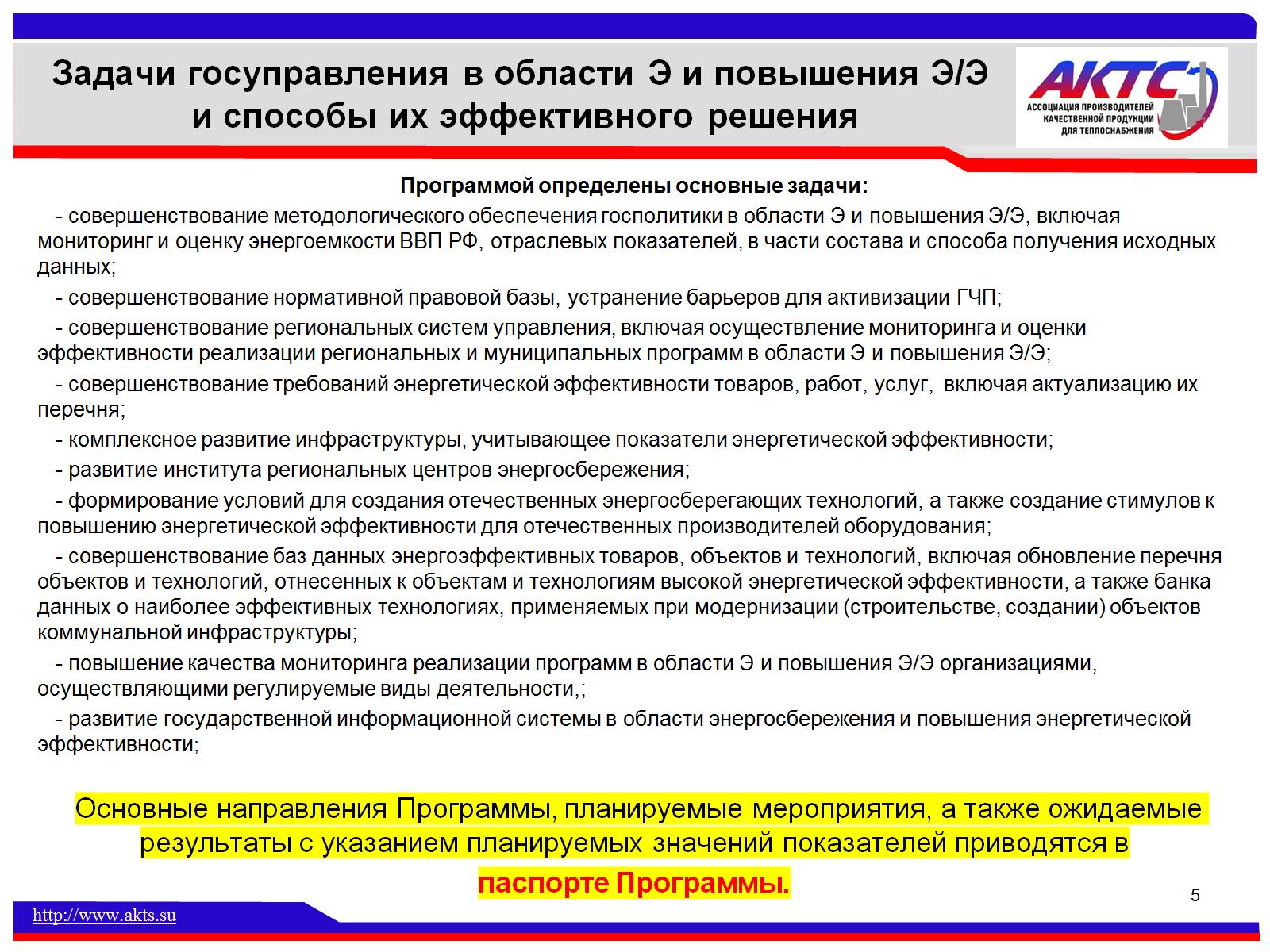 Задачи госуправления в области Э и повышения Э/Э и способы их эффективного решения
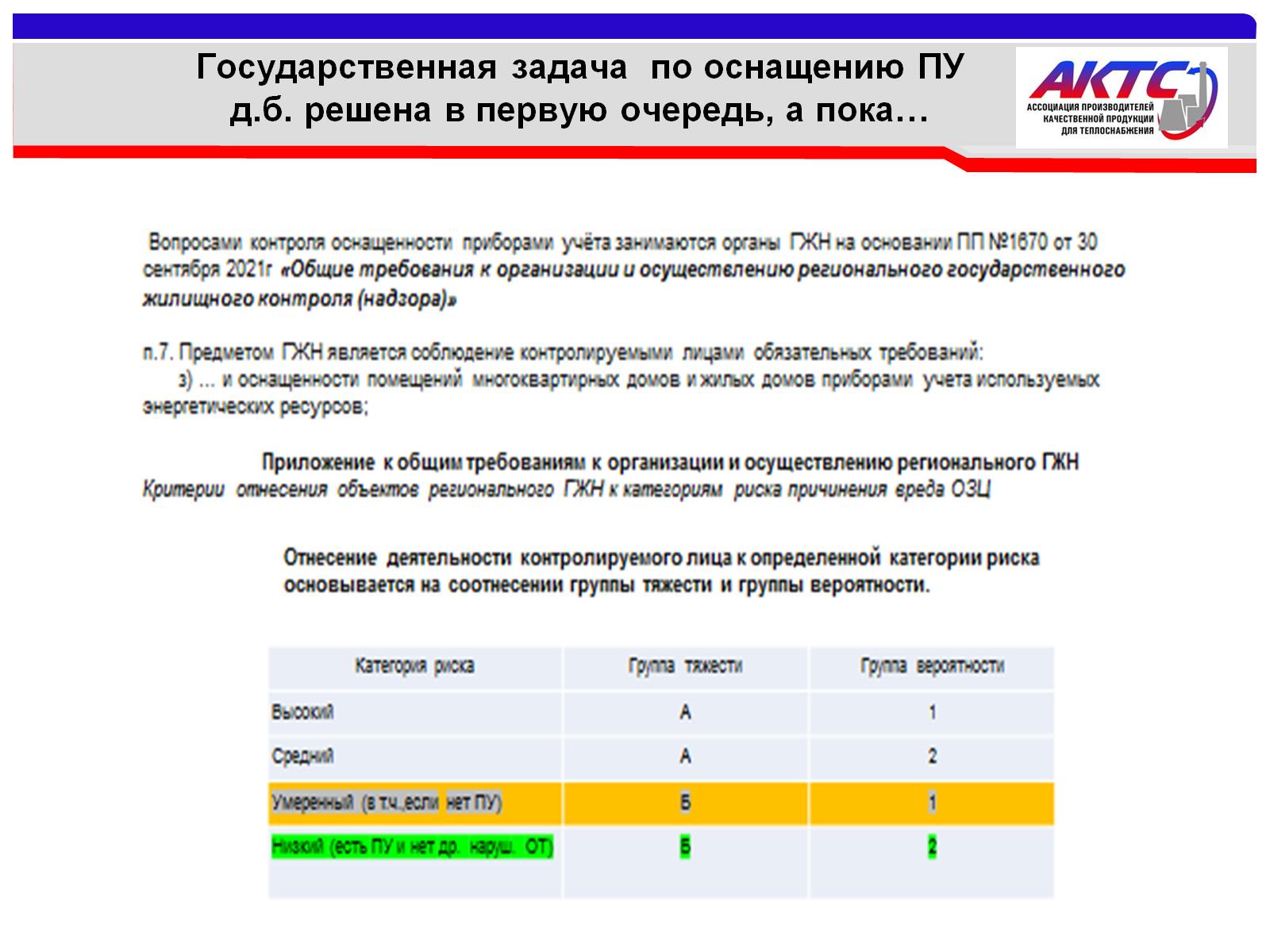 Государственная задача  по оснащению ПУд.б. решена в первую очередь, а пока…
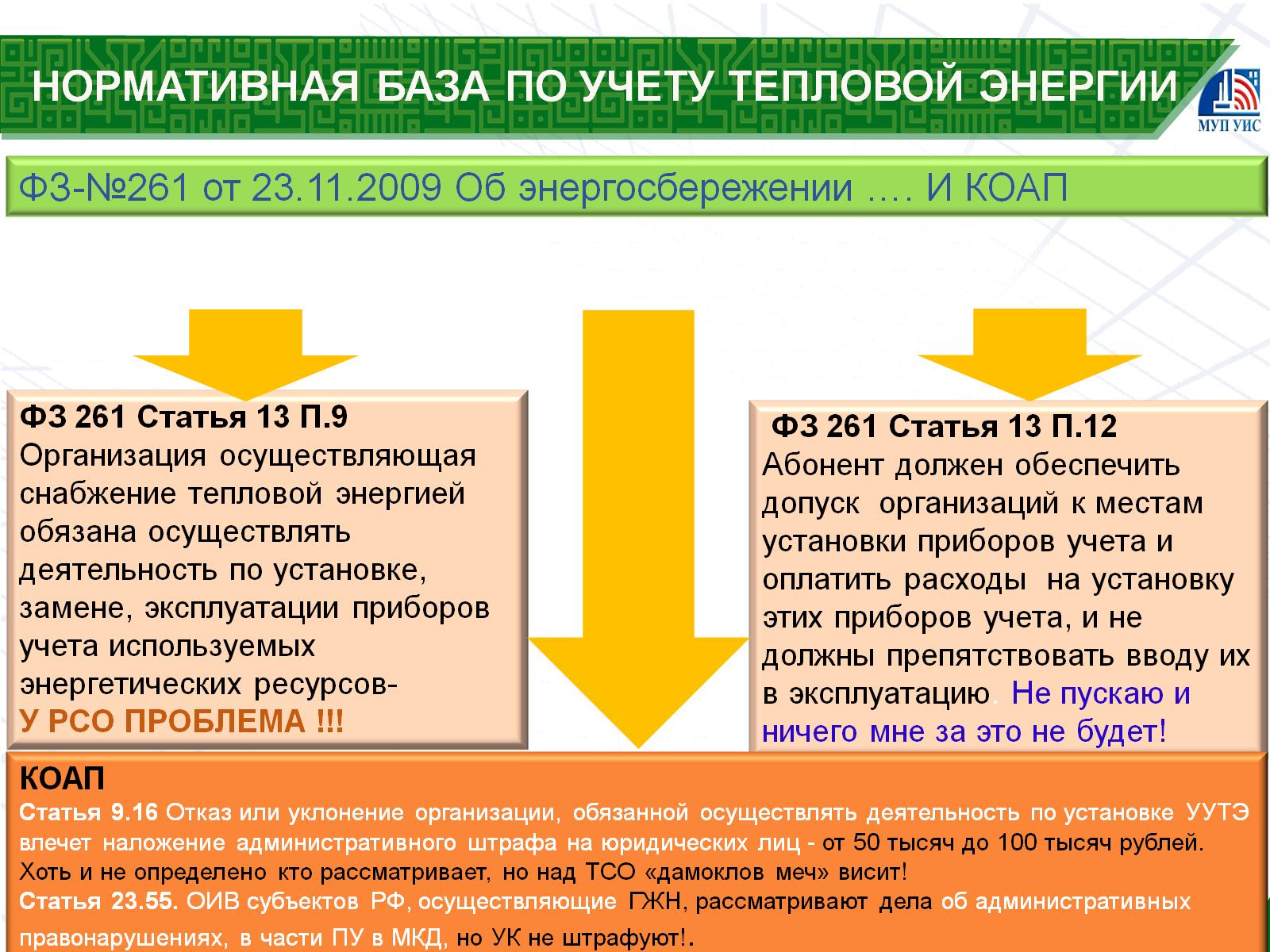 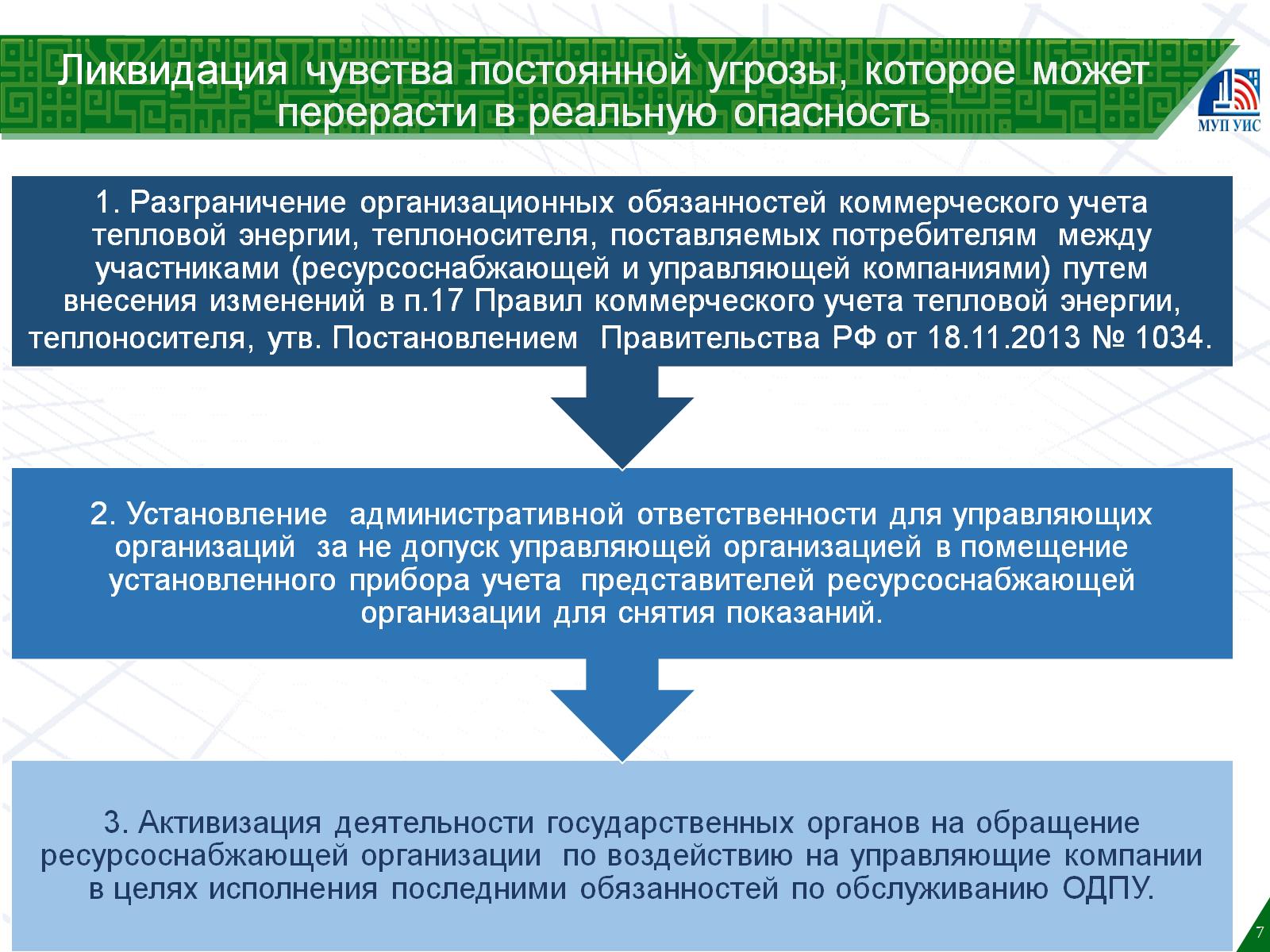 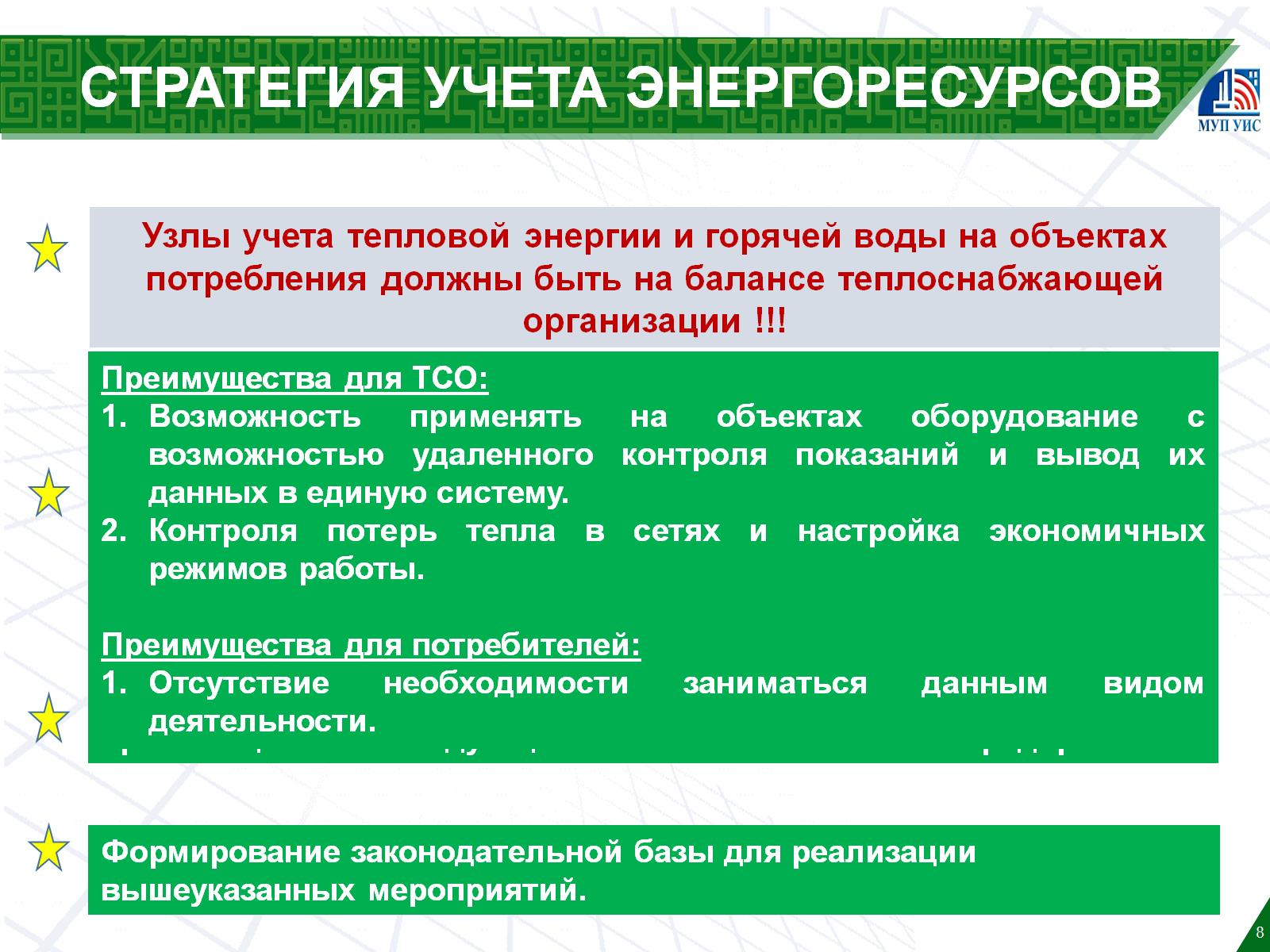 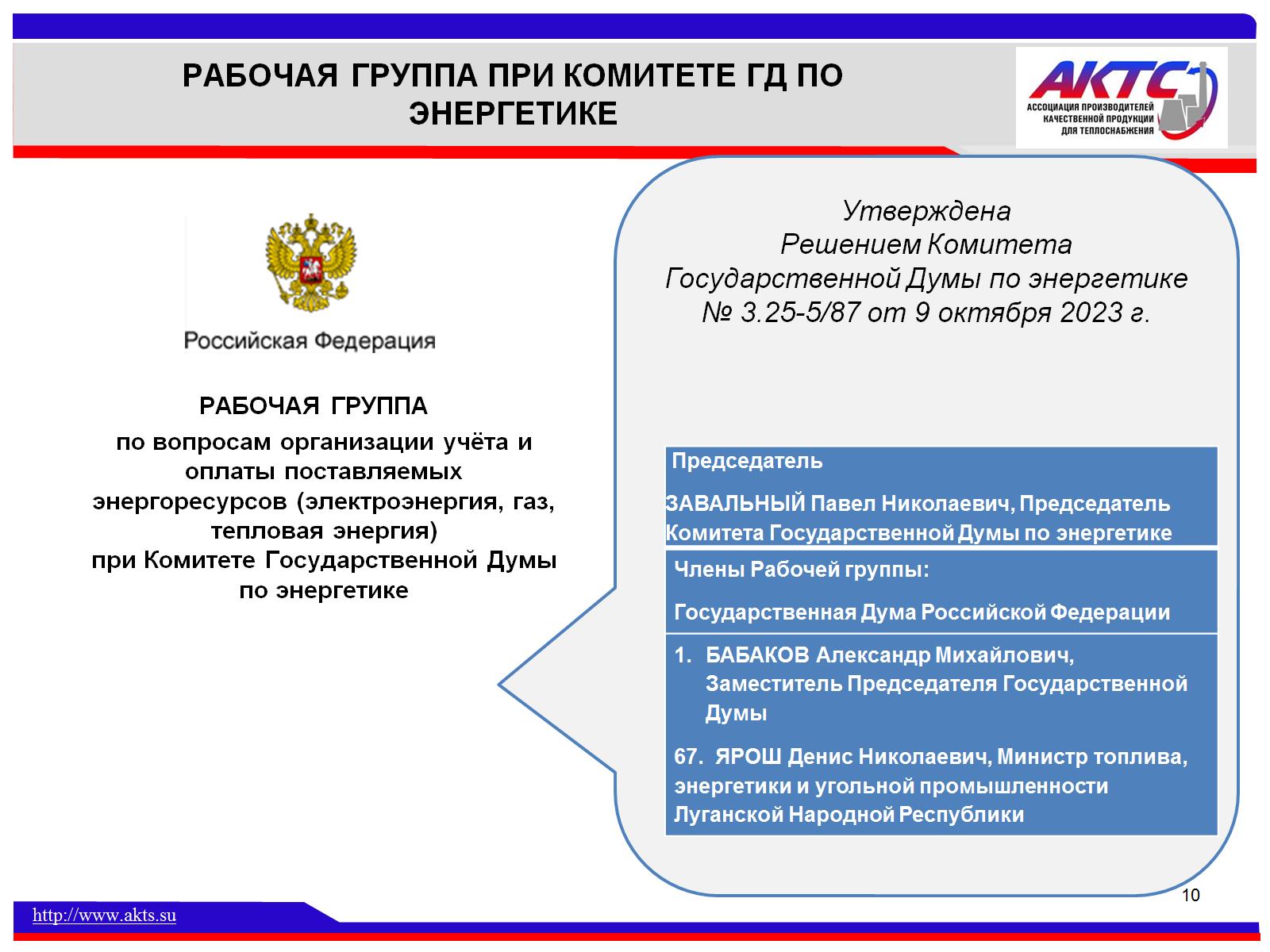 РАБОЧАЯ ГРУППА ПРИ КОМИТЕТЕ ГД ПО ЭНЕРГЕТИКЕ
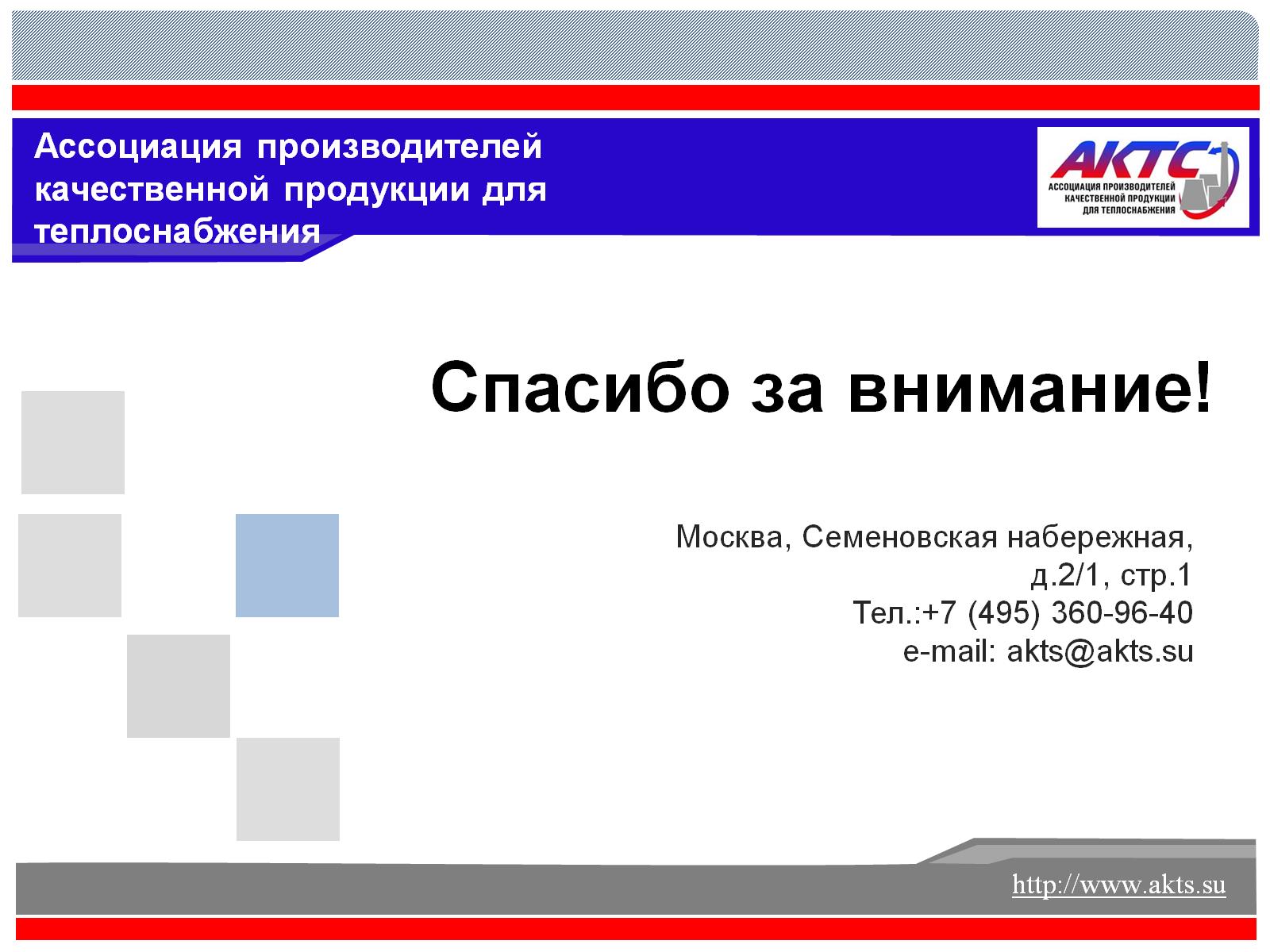 Спасибо за внимание!